Länder mit über 70.000 neue COVID 19-Fällen in den letzten 7 Tagen
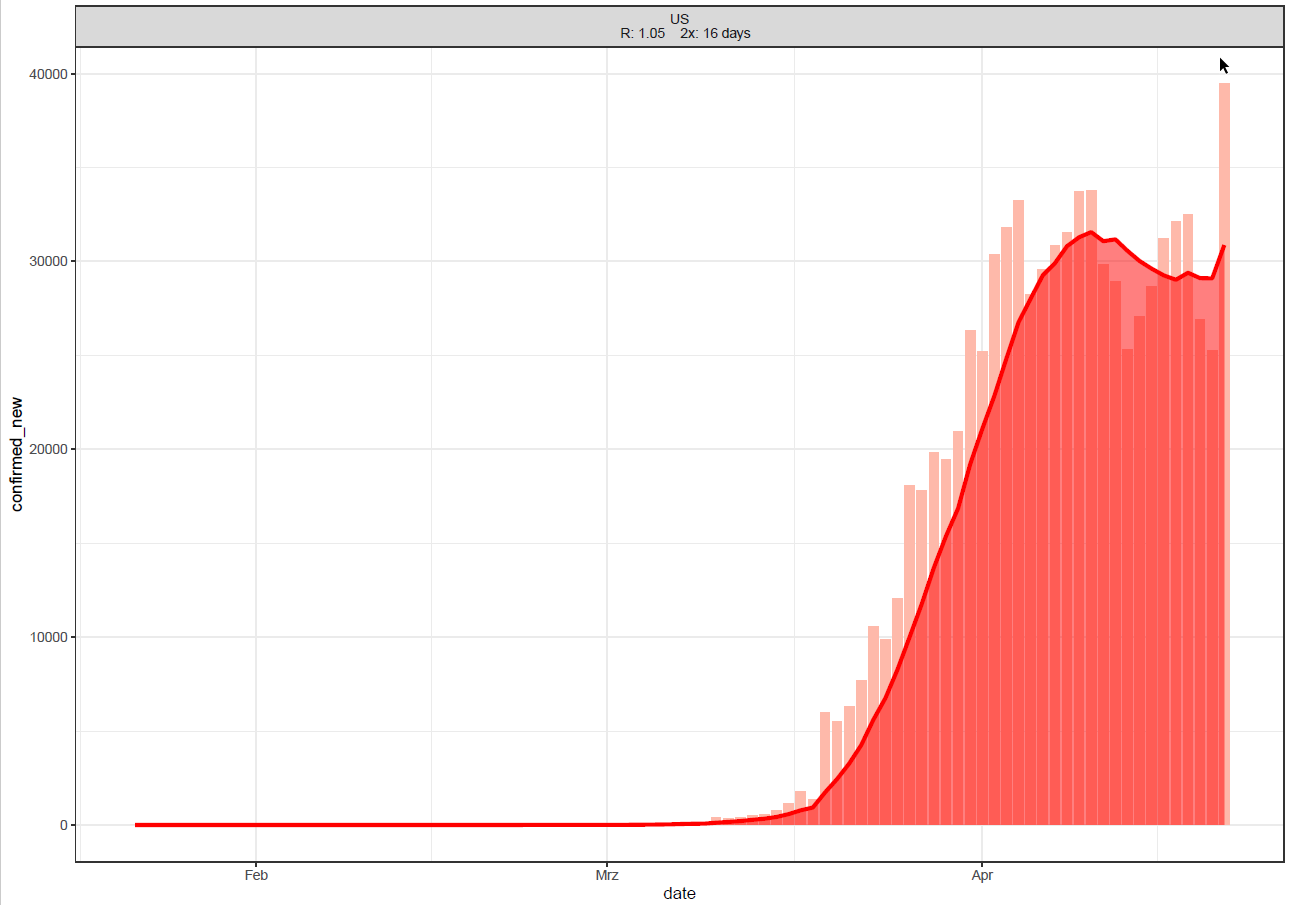 825. 306 Fälle
45.075 Tote
Quelle: Johns Hopkins, Stand 22.04.2020
Länder mit über 7.000 neuen COVID 19-Fällen in den letzten 7 Tagen
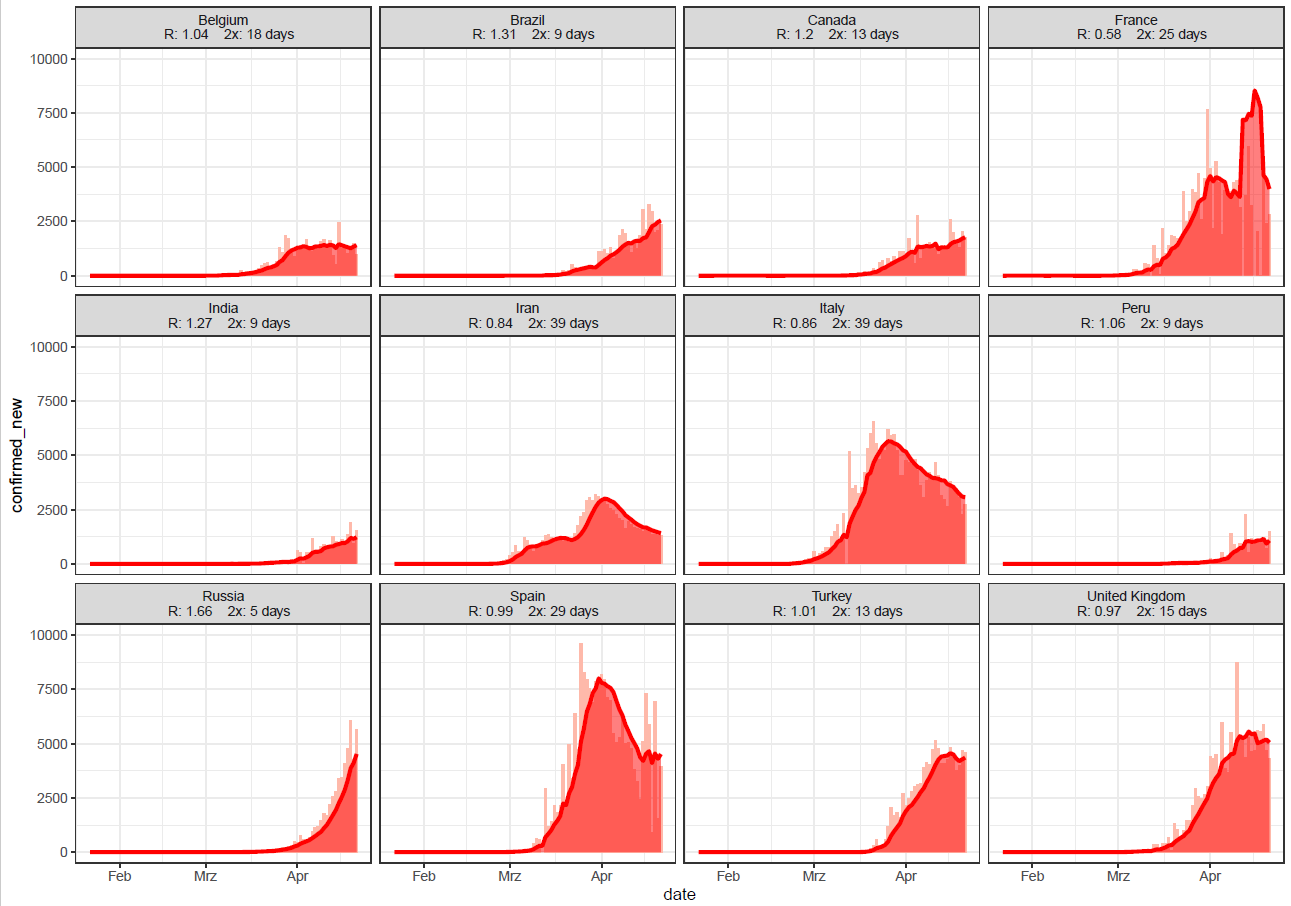 Quelle: Johns Hopkins, Stand 22.04.2020
R0 Trend für Länder mit über 7.000 Fällen in den letzten 7 Tagen
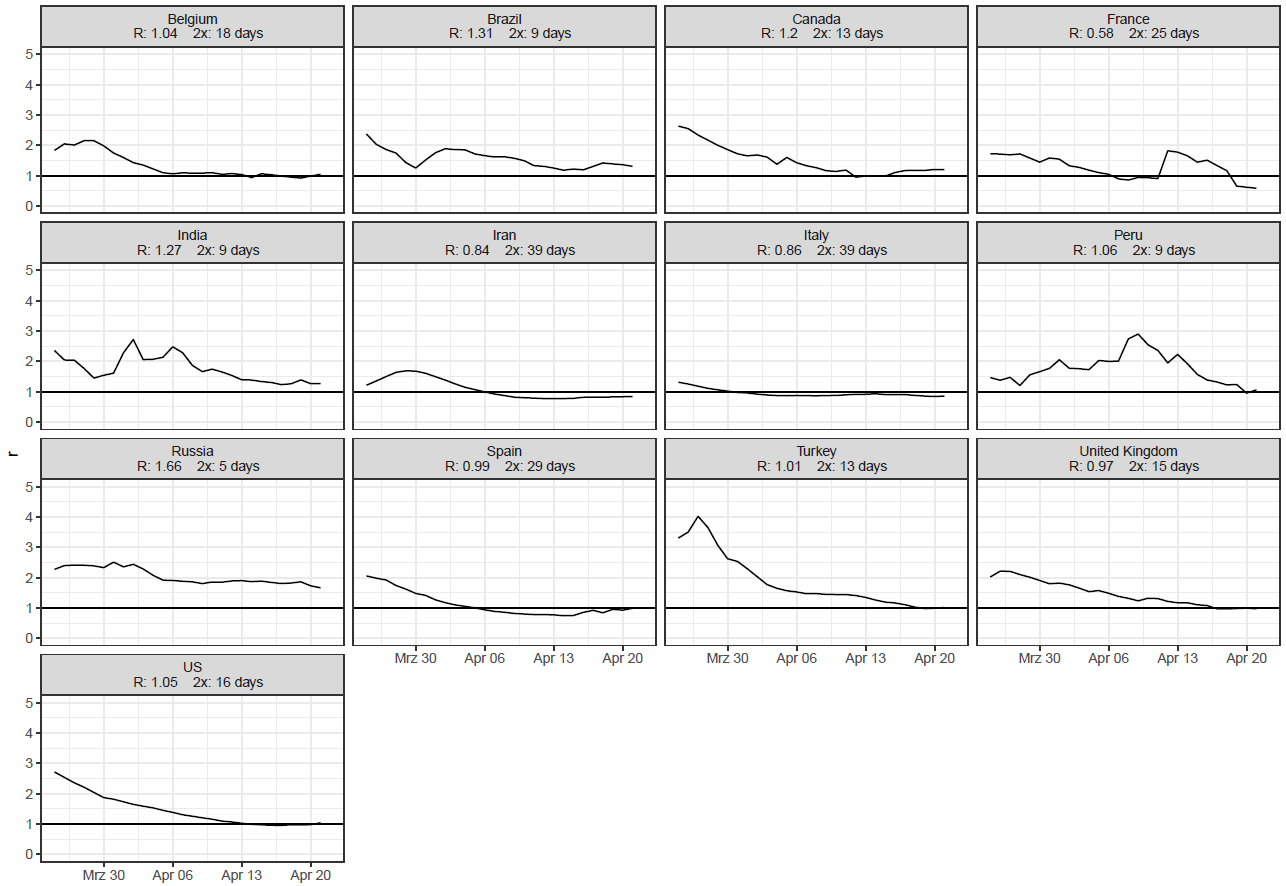 Quelle: Johns Hopkins, Stand 22.04.2020
Länder mit 1.400-7.000 neuen COVID 19-Fällen in den letzten 7 Tagen
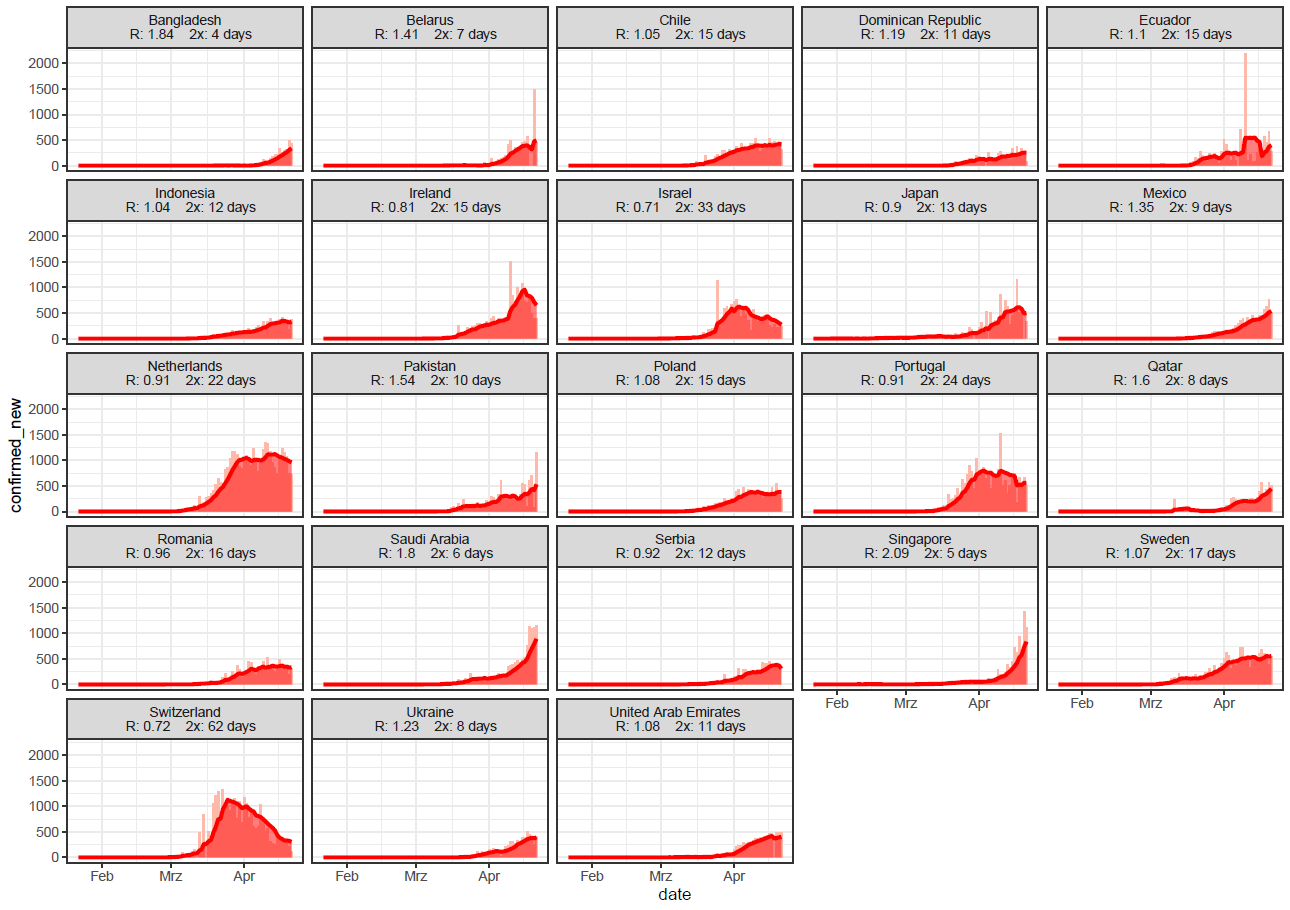 Quelle: Johns Hopkins, Stand 22.04.2020
Länder mit >100 Fällen und einem R0>1
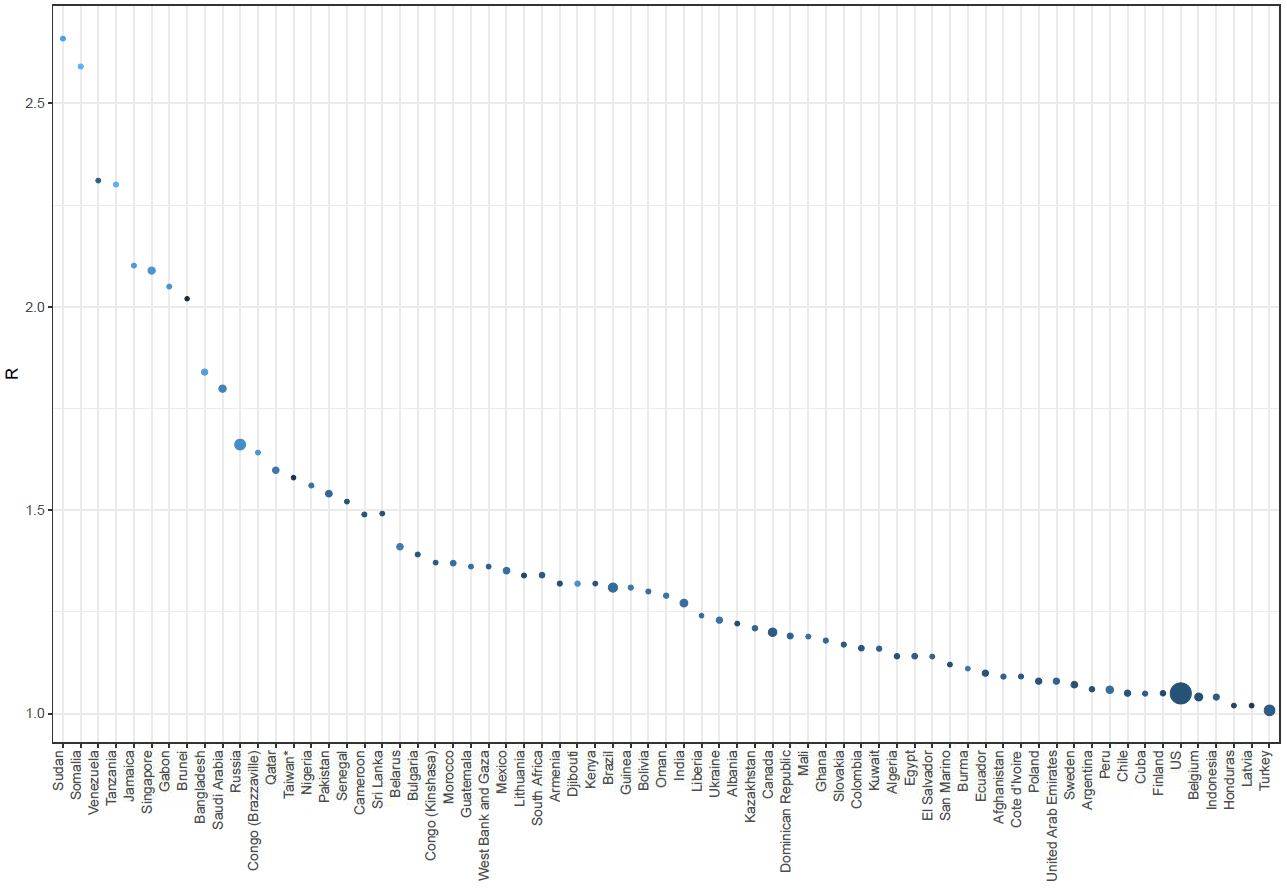 - Größe des Punktes: Anzahl der Fälle in den letzte 7 Tagen
- Farbe: Fälle der letzten 7 Tage als % der Gesamtfallzahl (je heller desto höher die Prozentzahl)
Quelle: Johns Hopkins, Stand 22.04.2020
COVID-19/ Russland
52.763 Fälle (+5.642)
	- 456 Todesfälle
	- Fallsterblichkeit:  0,9%
Inzidenz :  36,5/ 100.000 Ew.
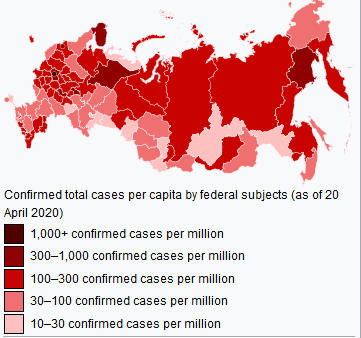 Verbreitung der Infektion in allen 85 Regionen
Signifikante Zunahme der Fälle in Nizhny Novgorod, Syktyvkar, Yekaterinburg und Ufa
Teststrategie:
2.141.604 (Positivanteil 2,5%)
220 Labore im Land
Testung aller symptomatischer Personen und Kontaktpersonen
8 selbstentwickelte Teste
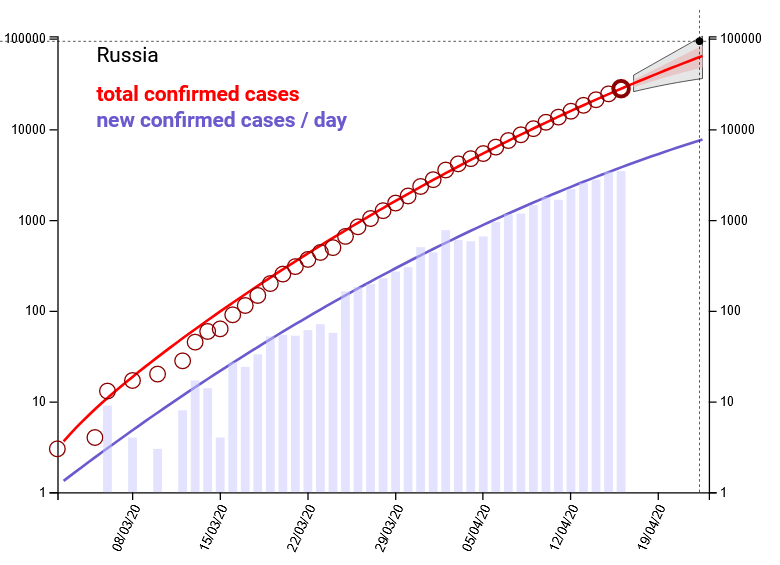 COVID-19/ Russland
20.000 Betten in der Hauptstadtregion
24 Krankenhäuser für COVID-19-Patienten
Fertigstellung eines Neubaus im Einzugsbereich Moskaus (Voronovskoye) mit 800 Betten
Insgesamt 70,000 Betten und  40,000 Beatmungsplätze
„An der Grenze“ – aber noch beherrschbar (Moskau)
Medizinische Unterstützung von Serbien, Weißrussland, Nordkorea, Mongolei, Armenien, Kasachstan, USA, China, Italien
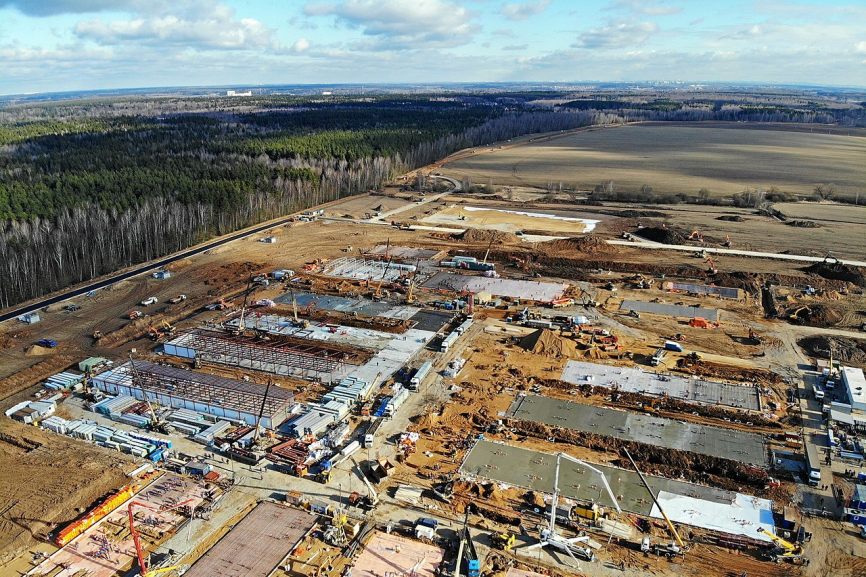 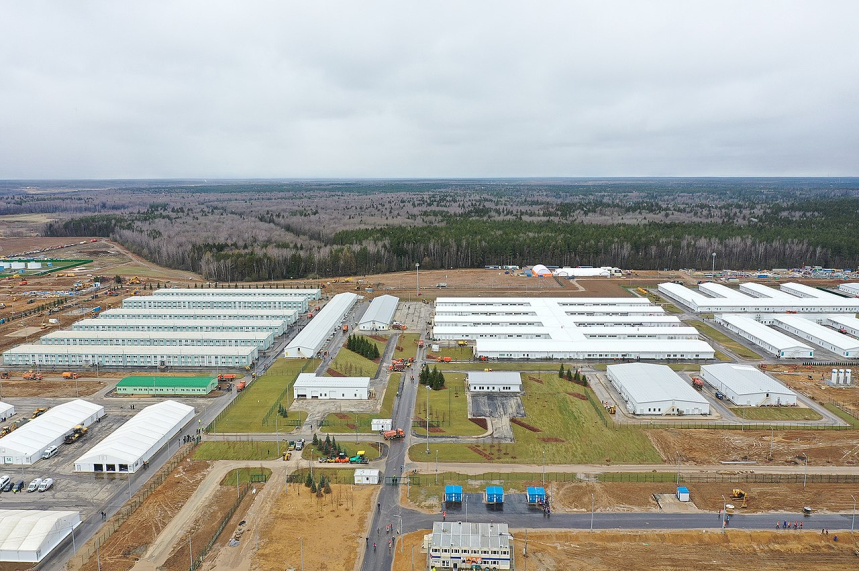 COVID-19/ Russland (21.04.2020)
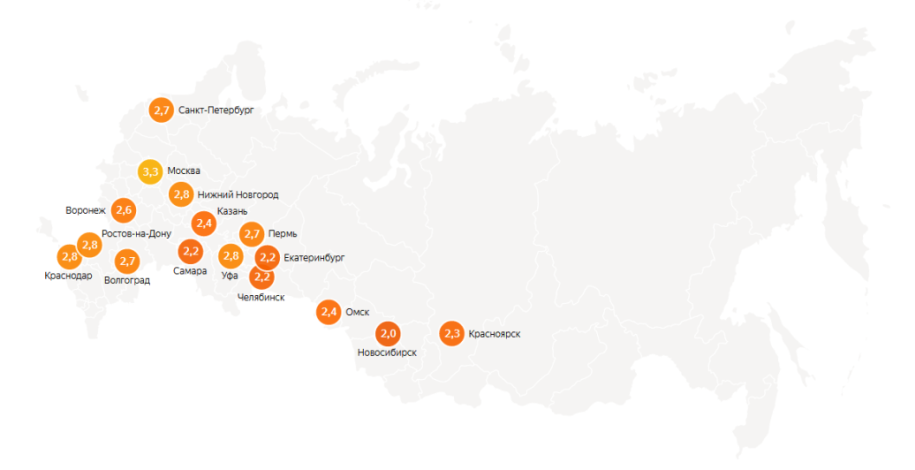 Yandex self-isolation index: Punktzahl zur Beschreibung des Grads der Mobilität/Selbstisolierung
0 bis 5 Skala:
	       0-2,9 Punkte: sehr viele 	Menschen auf den Straßen
	      3-3,9 Punkte: viele Menschen 	auf den Straßen 
	      4-5 Punkte: Straßen fast leer

Stand 20.04: 
2,6 landesweit
3,3 Moskau (höchste)
2,0 Novosibirsk (niedrigste)
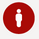 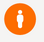 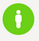 COVID-19/ Russland (21.04.2020)
0-2,9 Punkte: sehr viele 	Menschen auf den Straßen
	      3-3,9 Punkte: viele Menschen 	auf den Straßen 
	      4-5 Punkte: Straßen fast leer
Moskau 
Lock-Down
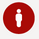 Einführung 
digitaler Ausgangspässe
Lock-Down
Ausweitung
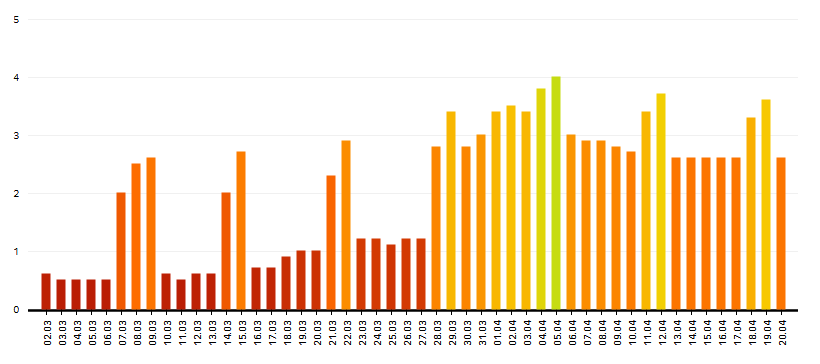 Langesweit:
Arbeitsfreie 
Zeit
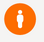 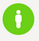 Zunächst Fokus auf Einreisende
Dann größere Versammlungen und öffentliche Einrichtungen
„Putin-Urlaub“ - (zu?) spät allgemeine Ausgangsbeschränkungen
 Föderales Durcheinander